City of San Bruno
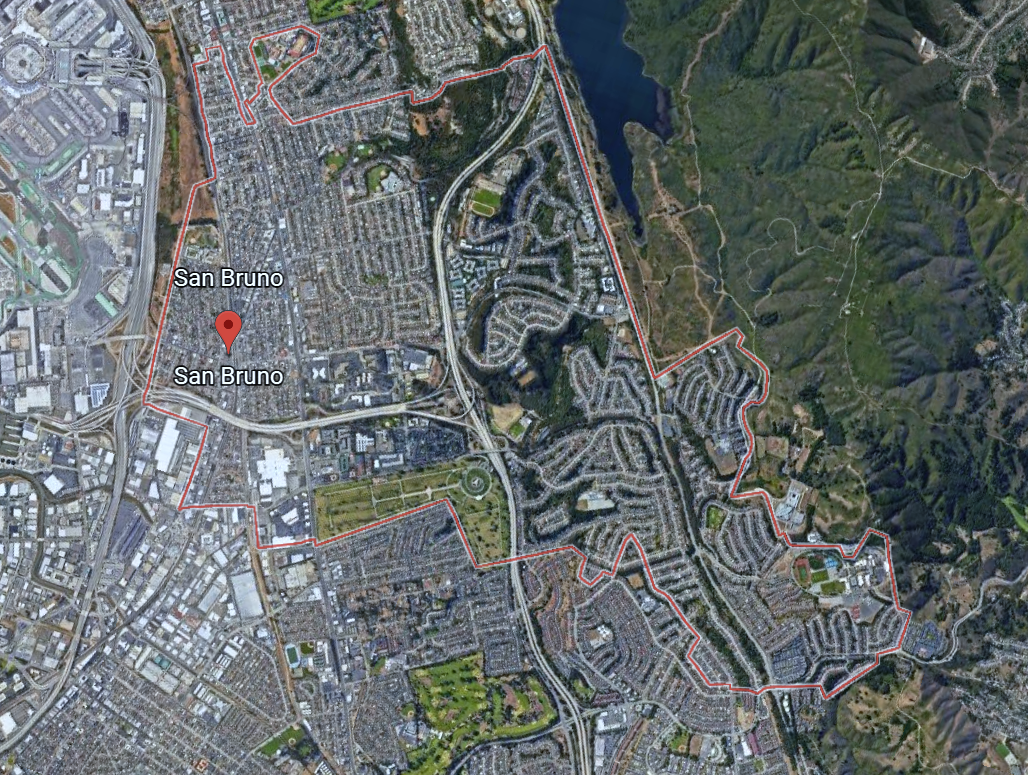 Districting Public Hearing #4
1
Presentation Overview
Background
	-What is the current system?
	-Why is the city making a change?
Districting Process
	-What is the process for transitioning to districts?
	-How does the transition impact terms/election cycles?
Outreach & Community Engagement Update
District Map Options (Council Direction Needed)
	-Adopt a 4-District Map
		or
	-Adopt a 4-District Map and an Alternative 5-District Map
Draft 4-District Maps
	-What are the legal requirements for district maps?
	-Which maps are being considered?
2
[Speaker Notes: KRISTEN]
I. Background
By: Kristen Parks, NDC
3
I. Background
What is the current system?
Mayor and Councilmembers are currently elected at-large

Why is the City making a change?
The California Voting Rights Act (CVRA) encourages by-district elections and makes it easier to bring lawsuits against cities with at-large elections
On March 24, 2020, the City adopted a resolution to transition to by-district elections by November 2022
San Bruno avoided an expensive legal challenge by proactively adopting a resolution to transition to by-district elections
4
II. Districting Process
By: Kristen Parks, NDC
5
II. Districting Process
What is the process for transitioning to districts?
Council will adopt a 4-district map in 2022










San Bruno will continue to have a directly-elected mayor and a 4-member City Council*
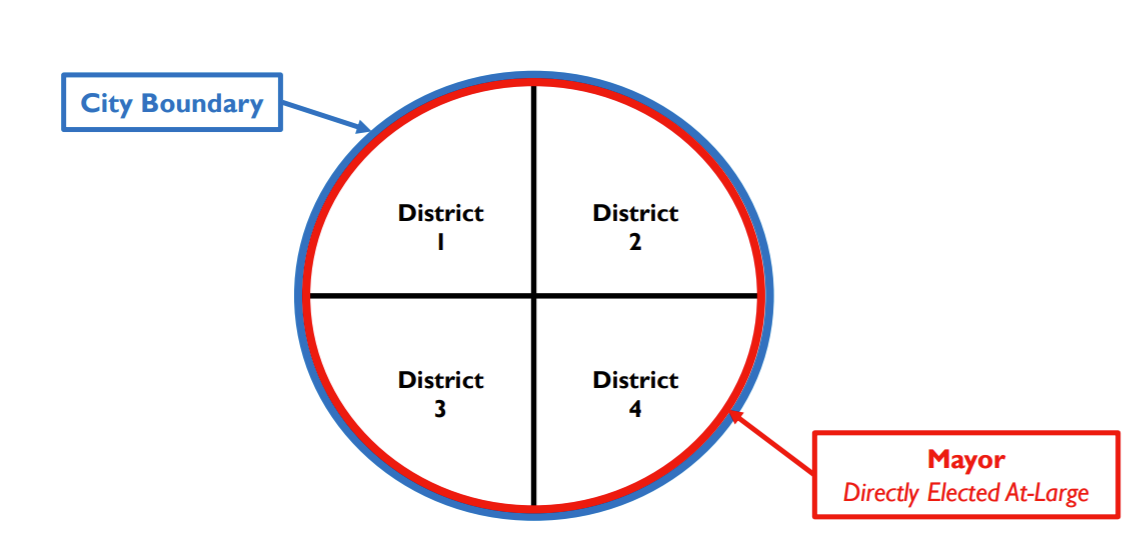 *Voter approval required to alter this structure (Prop F, 1977)
6
Districting Timeline
7
[Speaker Notes: KRISTEN]
II. Process
How does the transition impact terms and election cycles?
No change to current Councilmembers’ current terms
All members remain at-large for the duration of their current terms—members only represent a specific district after they are elected in a by-district election in that district
Since two members are up for election in 2022 and two members are up in 2024, there must be two districts up for election in 2022 and two districts up in 2024
Council can assign any two districts to 2022, with the remaining districts then automatically assigned to 2024
8
Election Sequencing Options
9
III. Outreach & Engagement Update
By: Jennifer Nentwig, Tripepi Smith
10
City of San Bruno - District Formation
Outreach & Engagement Update
February 10, 2022
[Speaker Notes: Good evening members of the City Council
My name is Jennifer Nentwig, a Director with Tripepi Smith, the public affairs and marketing firm partnering with the City and NDC to support communications regarding Manteca’s formation of City Council Districts.
I want to thank you for the opportunity to speak with you tonight and share an update with you about the outreach and engagement efforts so far regarding this important effort.
[Next slide]]
Multimedia, Multilingual Outreach
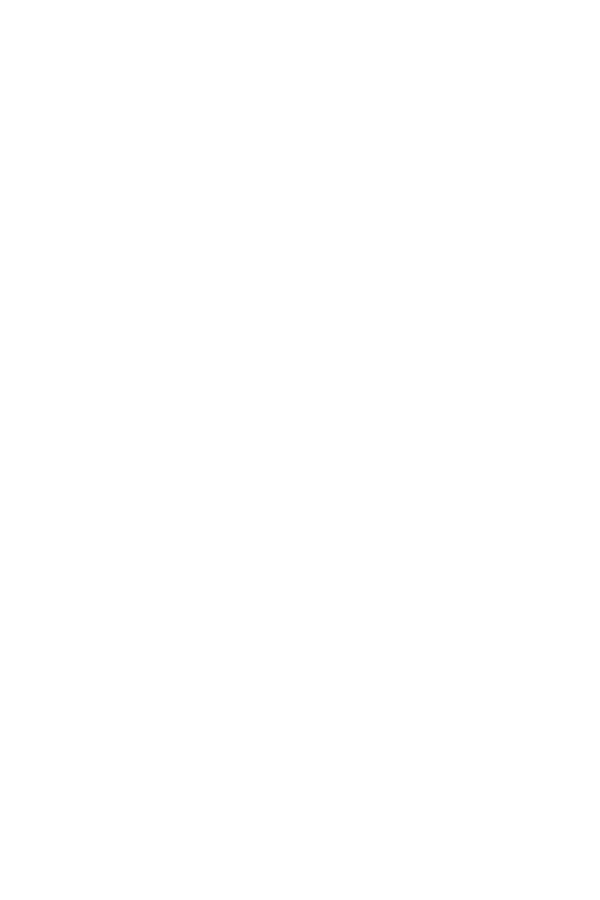 Digital
Dedicated district formation website
Emails to news alert subscribers and community-based organizations
Social media  
City Manager Newsletters
CityNet “What’s Happening Around Town”
Press releases to online media outlets
Newsflash on San Bruno homepage
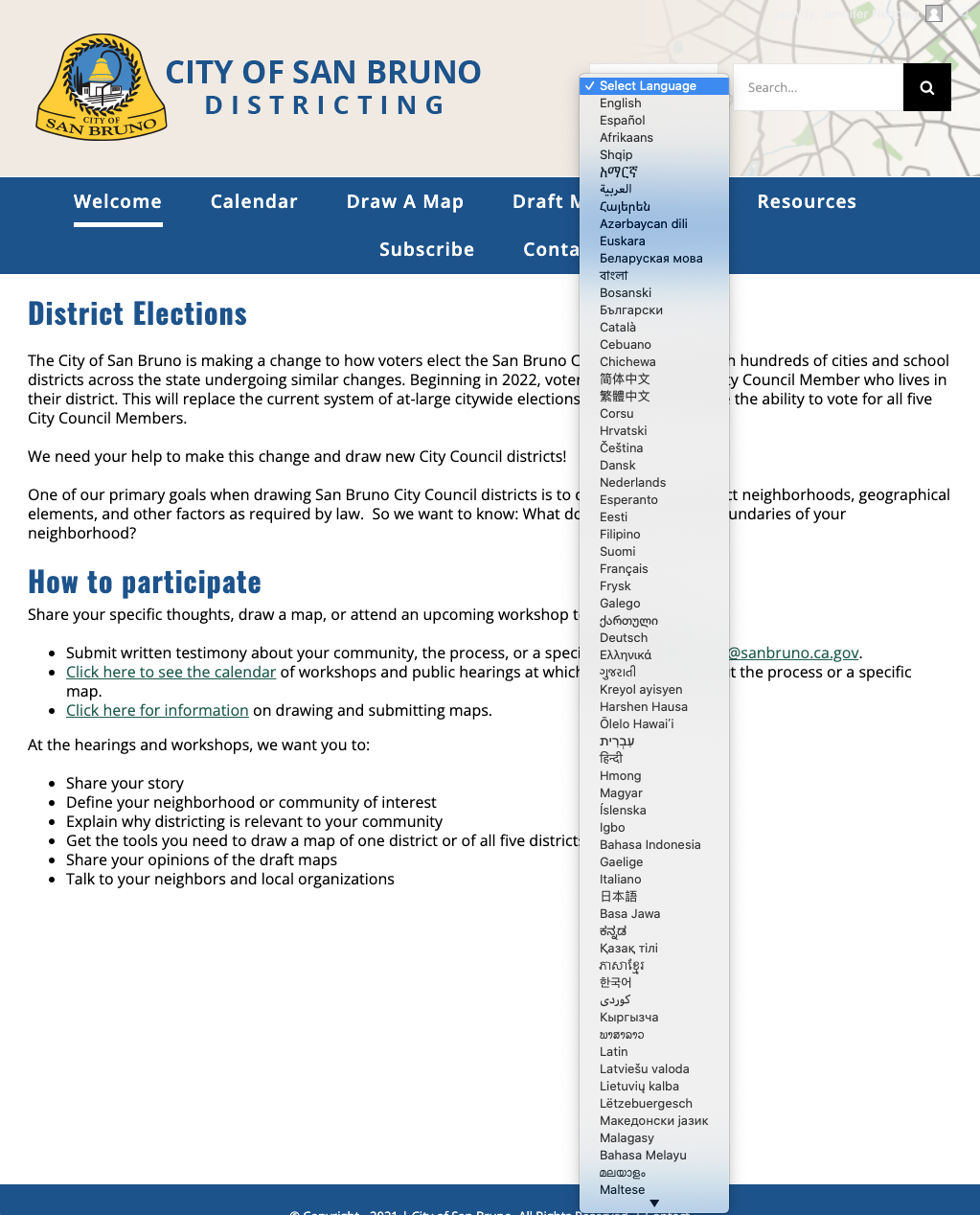 Continued on next slide
Multimedia, Multilingual Outreach
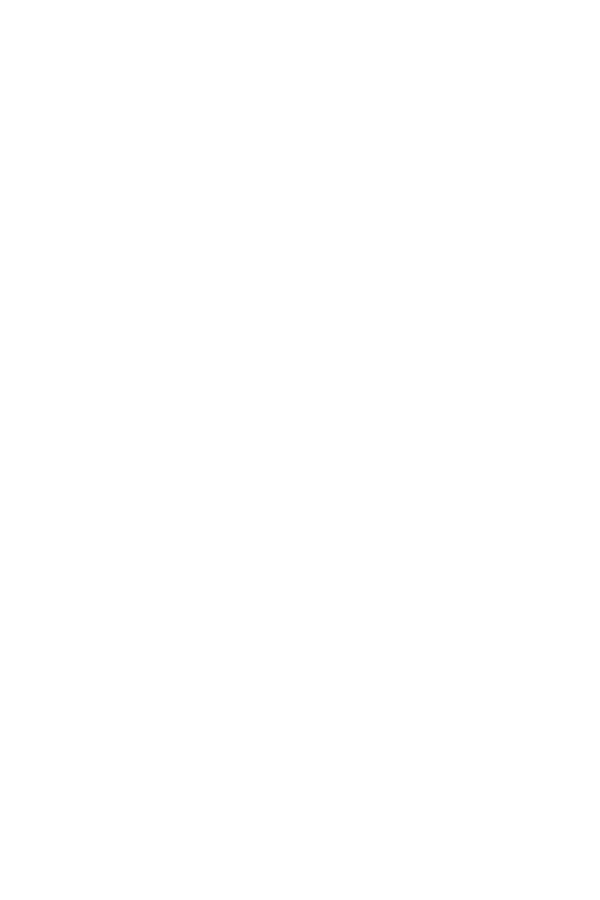 Print
Postcard mailed to all postal customers in San Bruno
Flyers 
Public Notices 
Press releases to print media outlets


Continued on next slide
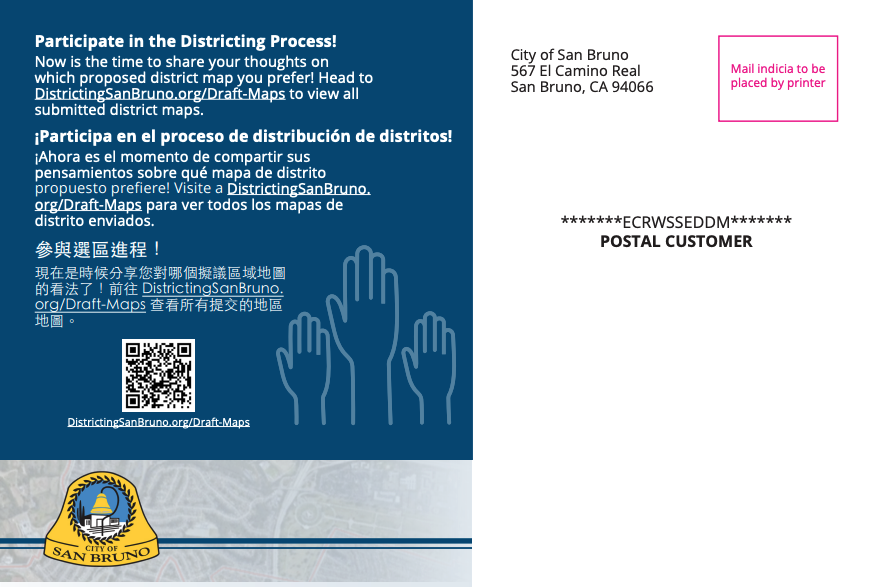 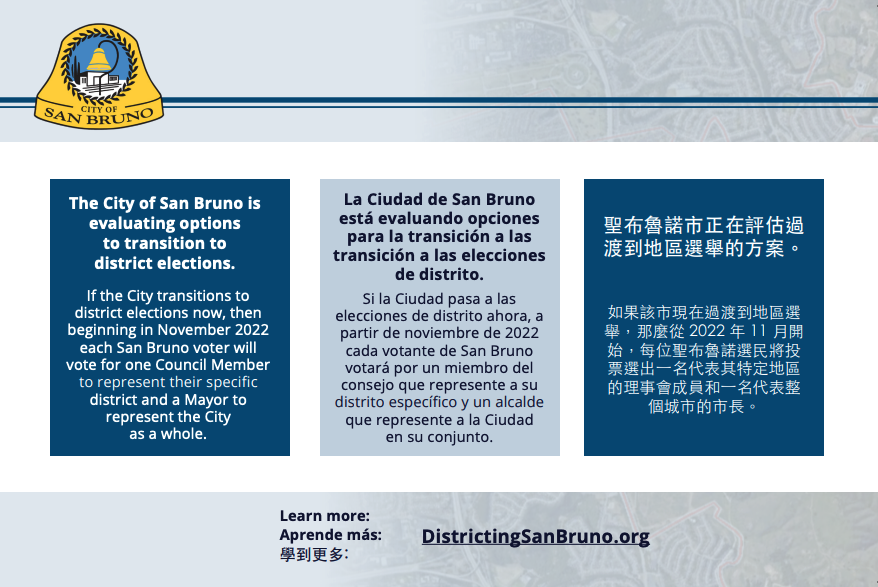 Multimedia, Multilingual Outreach (cont.)
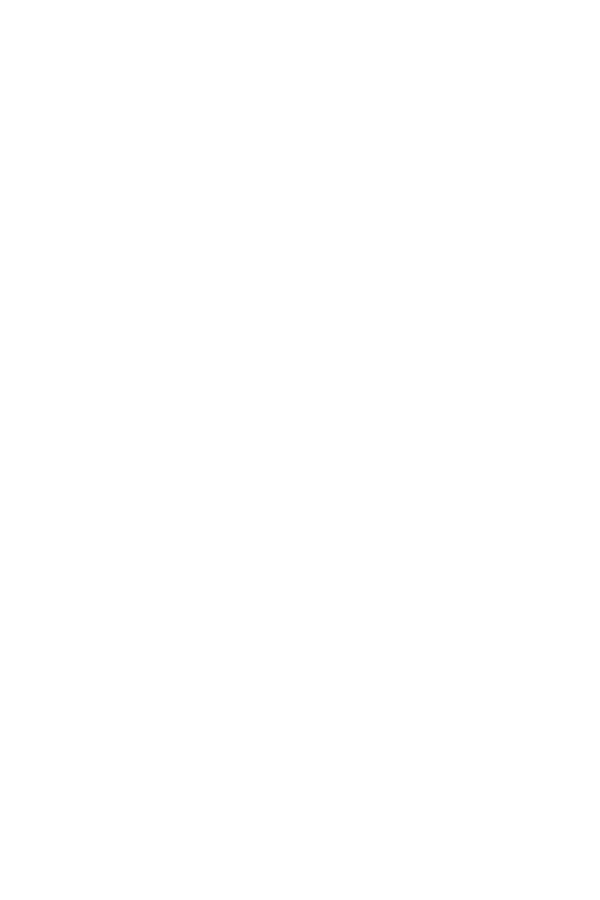 In-Person
Two community workshops (one virtual one in person)
Mall kiosk
Association meetings (Rotary Club, Lions Club, etc.)
Marquee at El Camino Real & San Mateo Ave.
City staff participation in events such as fall clean-up day, food bank events, etc.
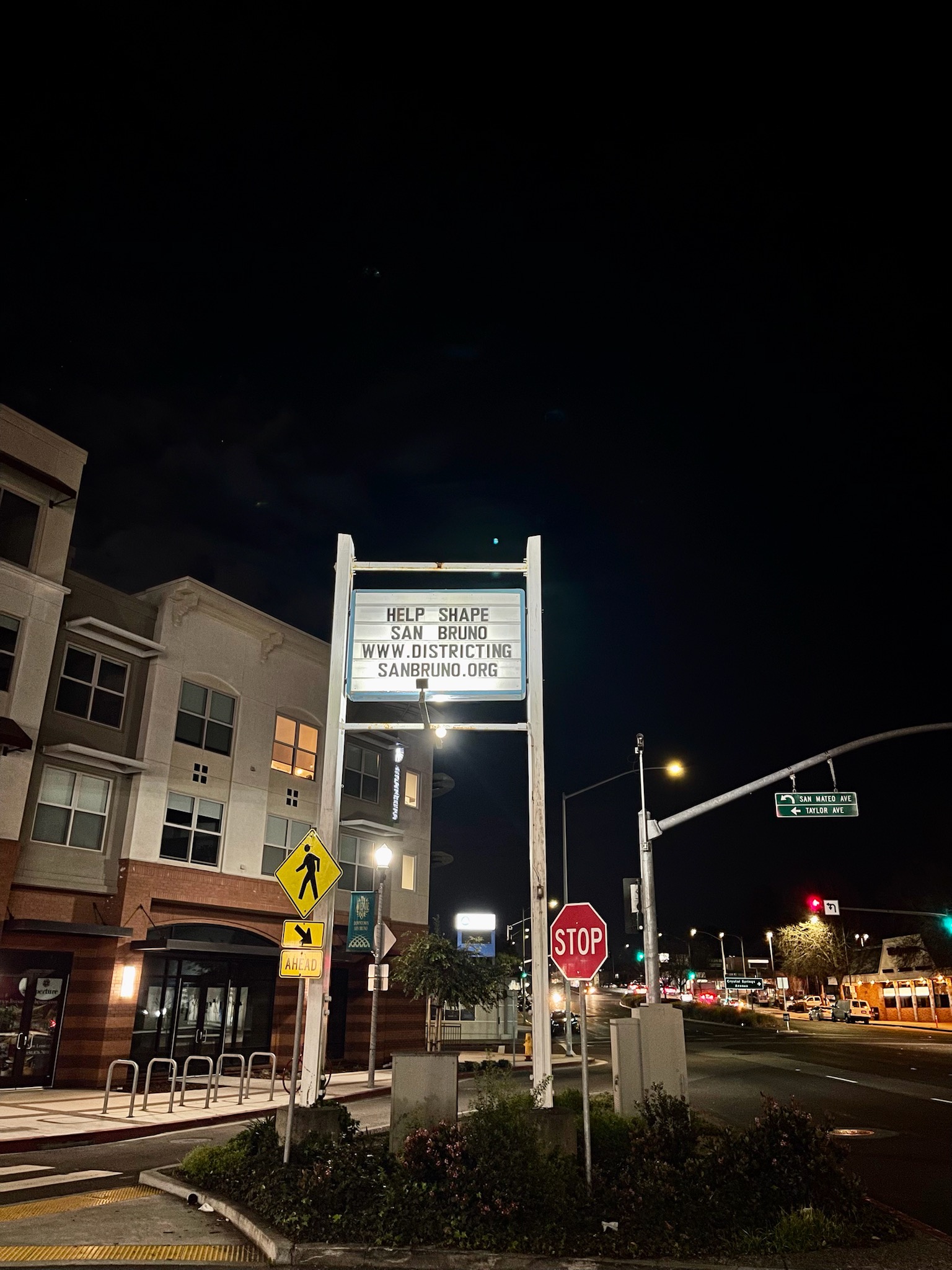 [Speaker Notes: We have had the message on display at the marquee located on El Camino Real, near the entrance to our downtown area at San Mateo Avenue / Taylor Avenue on display for most of the month of January]
Share Your Thoughts
Website
districtingsanbruno.org
Phone
(650) 616-7058
 Email
 districting@sanbruno.ca.gov
15
IV. District Map Options-Adopt a 4-District Map	or-Adopt a 4-District Map and an Alternative 5-District Map
By: Jovan Grogan, City Manager
16
District Elections for the City of San Bruno
districtingsanbruno.org
Districting in San Bruno  -- Two Efforts Underway Simultaneously

Establishment of City Council Districts
On March 24, 2020, the City adopted a resolution to transition to by-district elections in November 2022. As a standalone item, this will end the current system of at-large citywide elections whereby all voters elect the Mayor and four City Council Members.
The current process would be replaced with a system where all voters elect the Mayor and vote for one of 4-District Council Members.

Potential Ballot Measure to Repeal Directly Elected Mayoral Process
The City Council’s 2021-22 Strategic Initiatives included several potential ballot measures for the November 2022 election. Staff were directed conduct policy analysis and provide the City Council with options, so they could decide which items to place before San Bruno voters. 
One of the potential measures is repealing the directly elected mayoral process, thereby transition to a rotational mayoral appointment process.
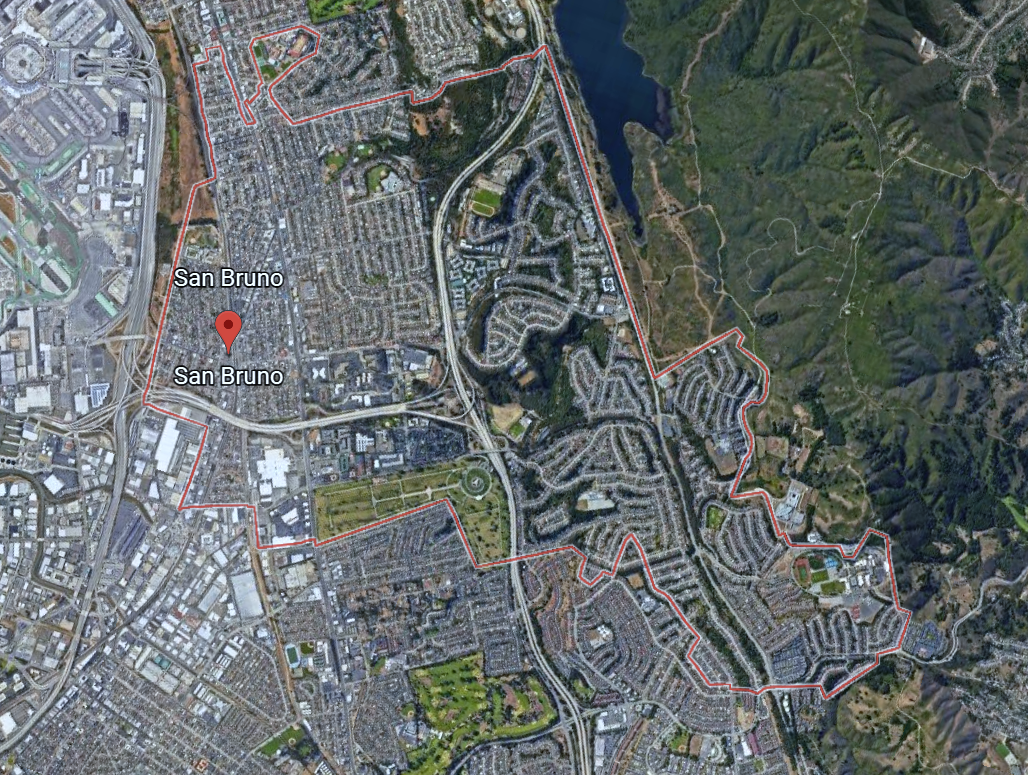 [Speaker Notes: City of San Bruno is making a change to how voters elect the San Bruno City Council, along with hundreds of cities and school districts across the state undergoing similar changes.]
Mayoral Electoral Process
Measure F - San Bruno’s Mayoral Election Structure
Adopted by voters in 1977
Directly elected and at-large
Directly elected = elected separately from other seats on the City Council
At-large = No residency restriction within the City

With By-District Elections…
City may retain current electoral process for the Mayor
	or
City may change the electoral process for the Mayor (requires voter approval)
[Speaker Notes: Current: The City of San Bruno is unique among cities in San Mateo County in that it also has a directly elected at-large Mayor.  This method of election does not restrict where a Councilmember or Mayor resides, if they were a current San Bruno resident at the time of their campaign, and the time they held office, if elected.]
Potential City Ballot Initiatives?
Increase Gambling Club Table Tax?
Elected Official Term Limits?
Rotational Mayor (repeal of directly elected Mayoral Process)?
Campaign Finance Reform?
Alternative Voting Methods?
Final Council decision to placed on ballot planned for July 2022
[Speaker Notes: Final City Council decision to place items on the November 2022 ballot planned for July 2022.]
Potential City Ballot Initiatives
Connected Items
March 29 CC Study Session
Current City Council Electoral Process
City Boundary
Current City Council Electoral Process
5-person City Council with a directly elected at-large Mayor and 4 at-large Councilmembers
Councilmember  1
Councilmember  2
Councilmember  3
Councilmember  4
All At-Large
Mayor
Directly Elected At-Large
By-District Electoral Process that Retains Directly Elected At-Large Mayor
City Boundary
By-District Electoral Process Retaining Directly Elected At-Large Mayor 
5-person City Council with a directly elected at-large Mayor and 4 Councilmembers serving distinct districts
District 1
District 2
District 4
District 3
Mayor
Directly Elected At-Large
By-District Process with Rotating Mayor (no at-large district)
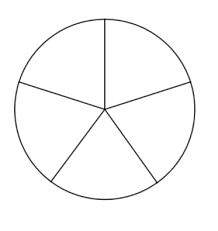 City Boundary
By-District Process with Rotating Mayor (no at-large district)
5-person City Council with 5 Councilmembers serving distinct districts without an at-large district and a rotational Mayor selection process
District 1
District 2
District 5
District 3
Rotational Mayor
District 4
Districting Options for Consideration
City Council Policy Direction Needed
	Through this Districting Process, shall the City Council…

Adopt a 4-District Map

	or

Adopt a 4-District Map and a 5-District Map for future use in the event the voters repeal the directly elected Mayor in November 2022
Districting Options for Consideration
Option 1: Adopt a 4-District Map
If the Repeal of  the Directly Elected Mayoral Process is placed on Nov 2022 ballot and approved, the Districting Process must be redone to create 5-District Map.
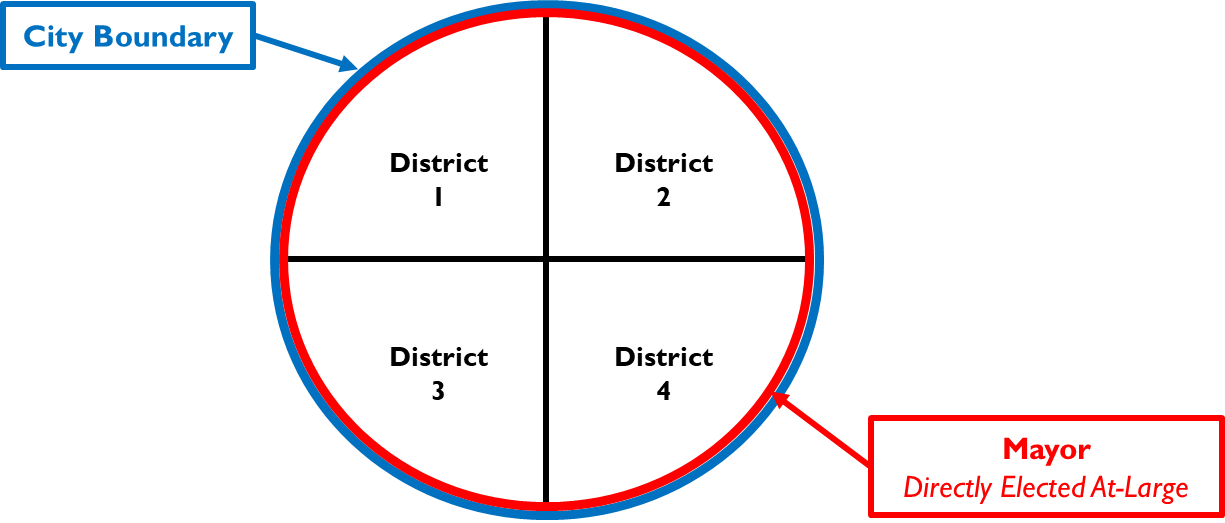 Districting Options for Consideration
Creates a 5-District Map through this process, thereby eliminating the need for a new Districting Process, if a Repeal of Directly Elected Mayoral Process is placed on and adopted via the Nov 2022 Ballot
Option 2: Adopting a 4-District Map and a 5-District Map for future use in the event the voters repeal the directly elected Mayor in November 2022
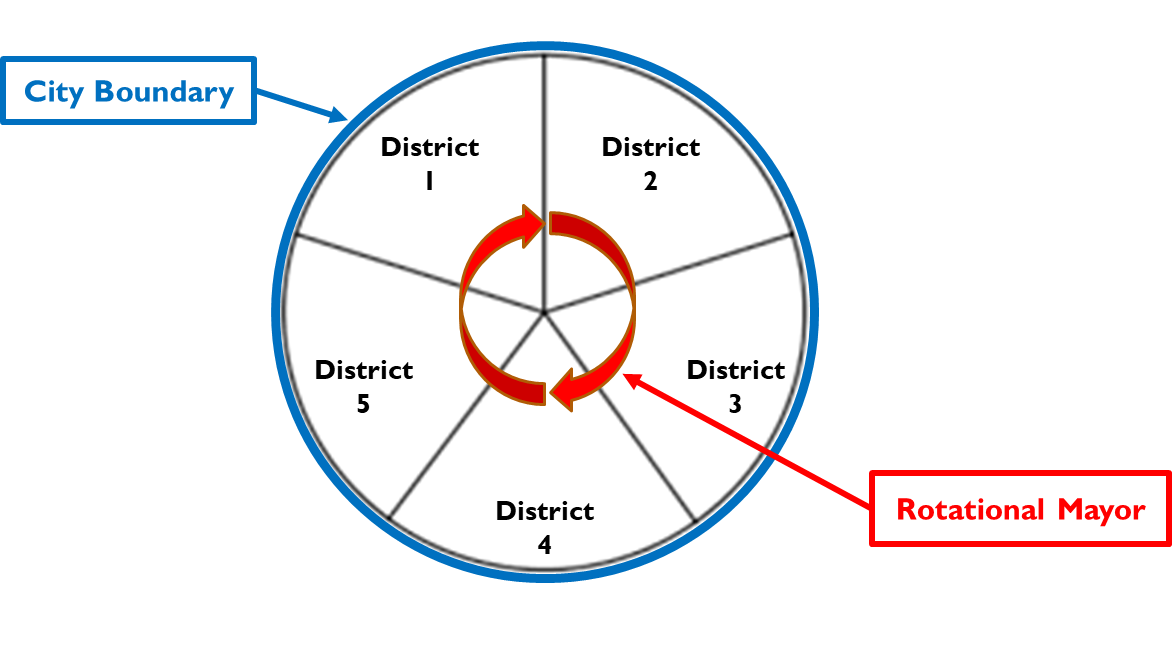 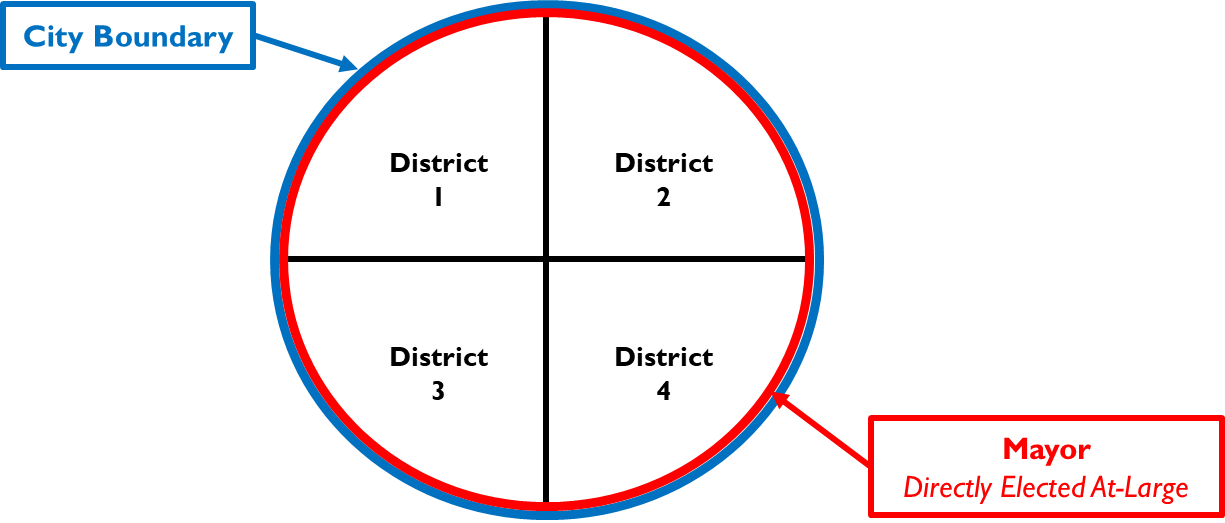 AND
Note: Staff estimates that this option may add approximately $25,000-30,000. At present, the current Districting effort is estimated to cost approx.. $100,000.
Schedule Impact
Proposed Schedule Modification w/ an Alternative 5-District Map
Council Discussion and Direction
City Council Policy Direction Needed
	Through this Districting Process, shall the City Council…

Adopt a 4-District Map

	or

Adopt a 4-District Map and a 5-District Map for future use in the event the voters repeal the directly elected Mayor in November 2022
V. DRAFT 4-DISTRICT MAPS
By: Kristen Parks, NDC
29
IV. Draft Maps
What are the legal requirements for district maps?
1. Federal Law
2. California Law
Ensure geographic contiguity
Minimize division of neighborhoods & “communities of interest”
Create easily identifiable boundaries
Maintain compactness—don’t bypass a nearby population to take in a more distant population
Ensure equal population—total deviation < 10%
Comply with federal Voting Rights Act
Prevent racial gerrymandering
30
Draft Maps (32)
Public Maps: 29
Received as of February 10, 2022
Non-contiguous: 1
Not population balanced: 14
Contiguous and population balanced: 14
Consultant Maps: 3
Draft maps available online at districtingsanbruno.org
31
Contiguous & Balanced Maps (17)
New Submissions
32
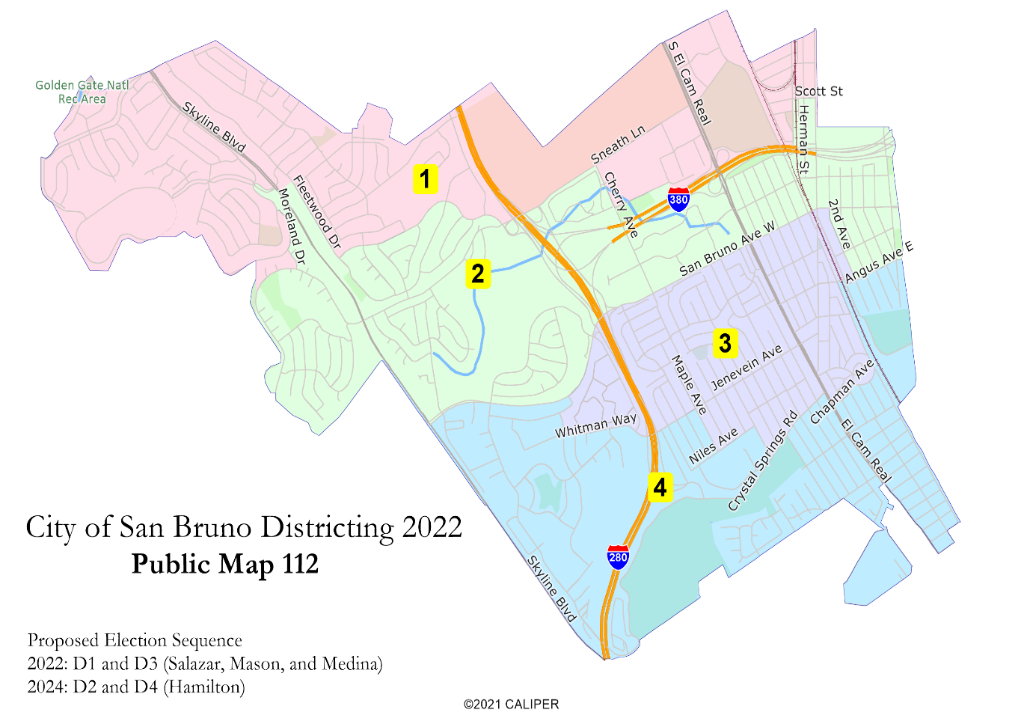 Group 1: “Layer Cake”
Concern: COIs divided
Public 112
Public 122
Public 118
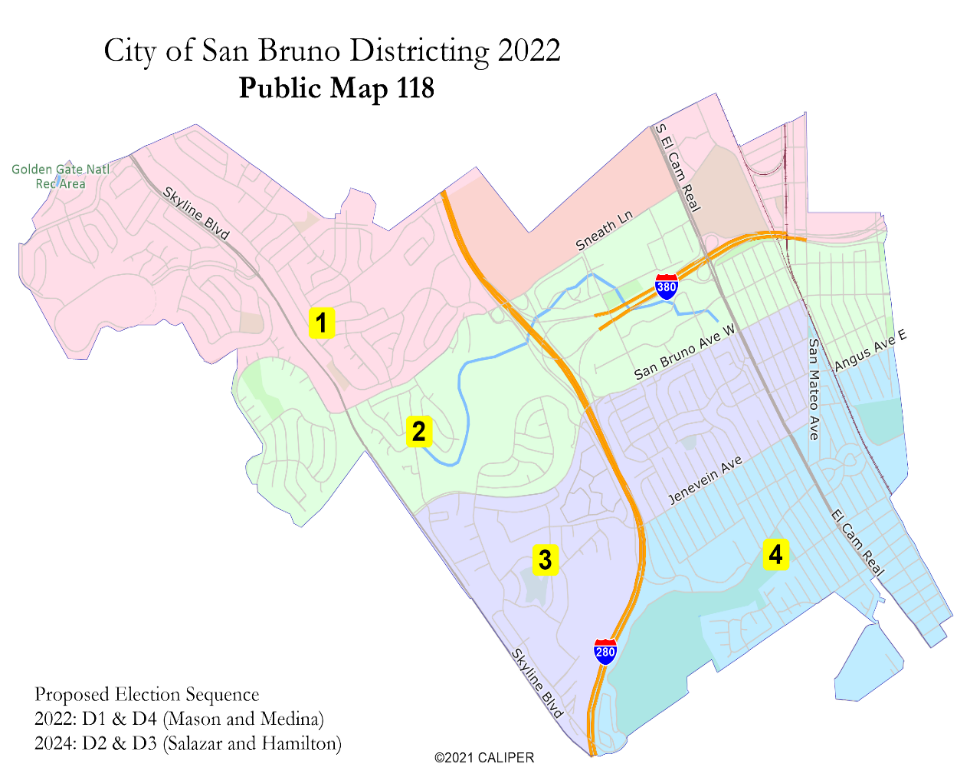 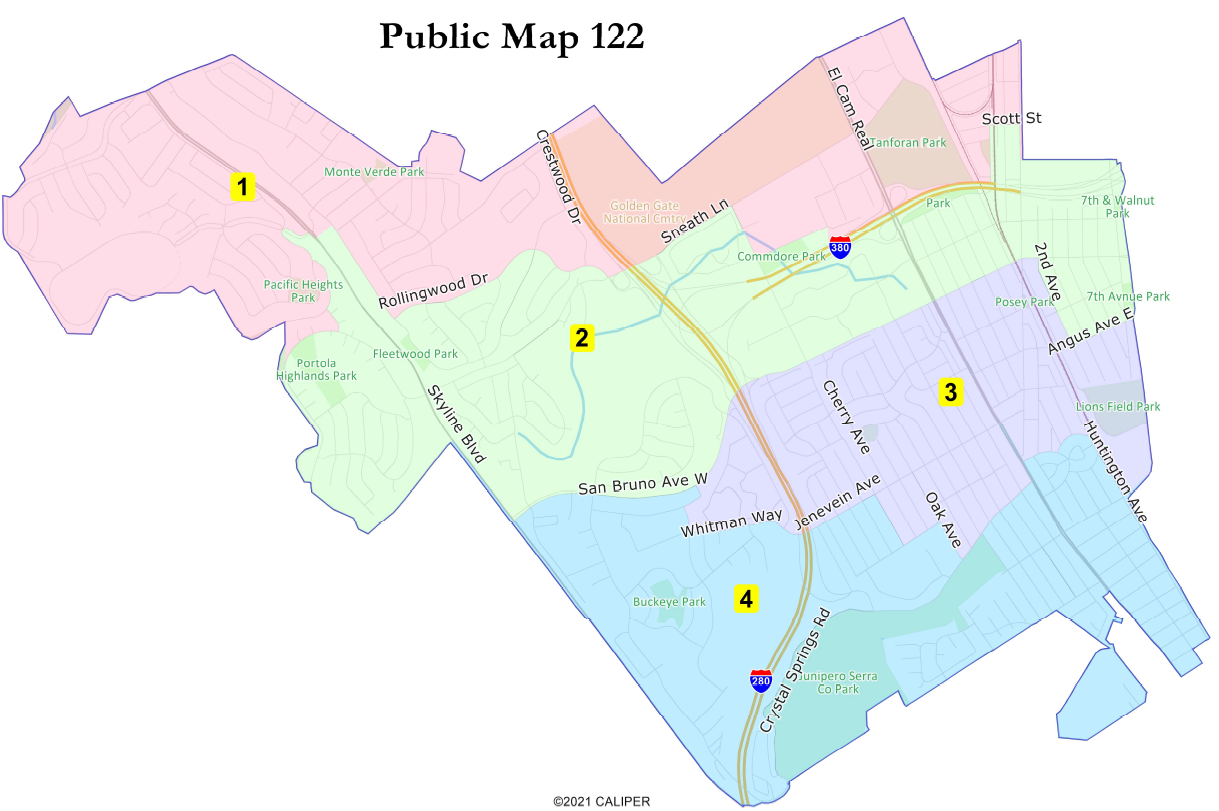 33
Group 2A: Rollingwood Divided
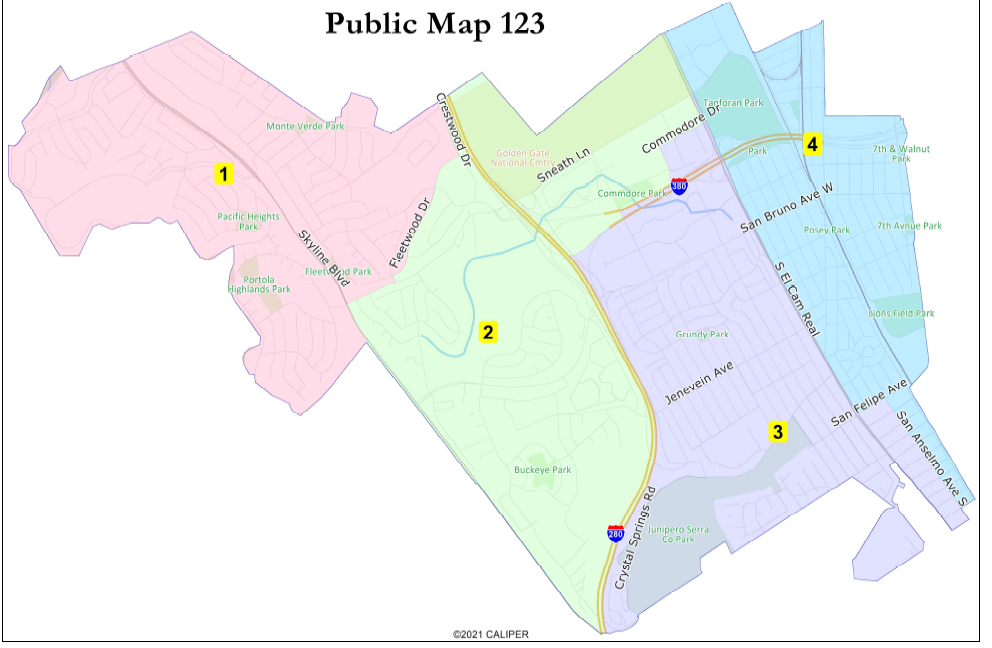 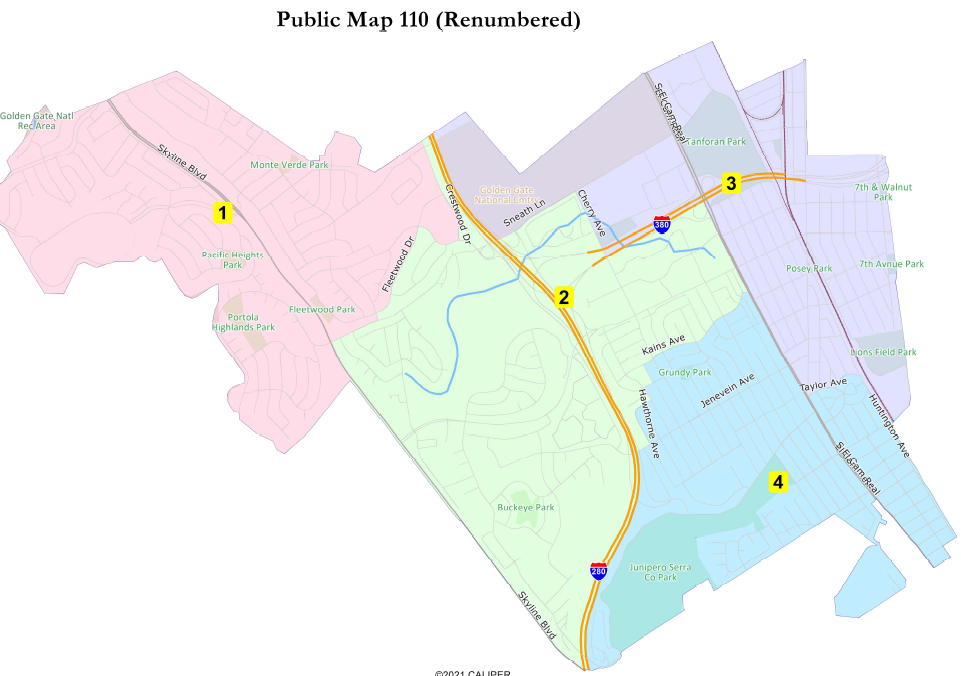 Public 123
Public 110
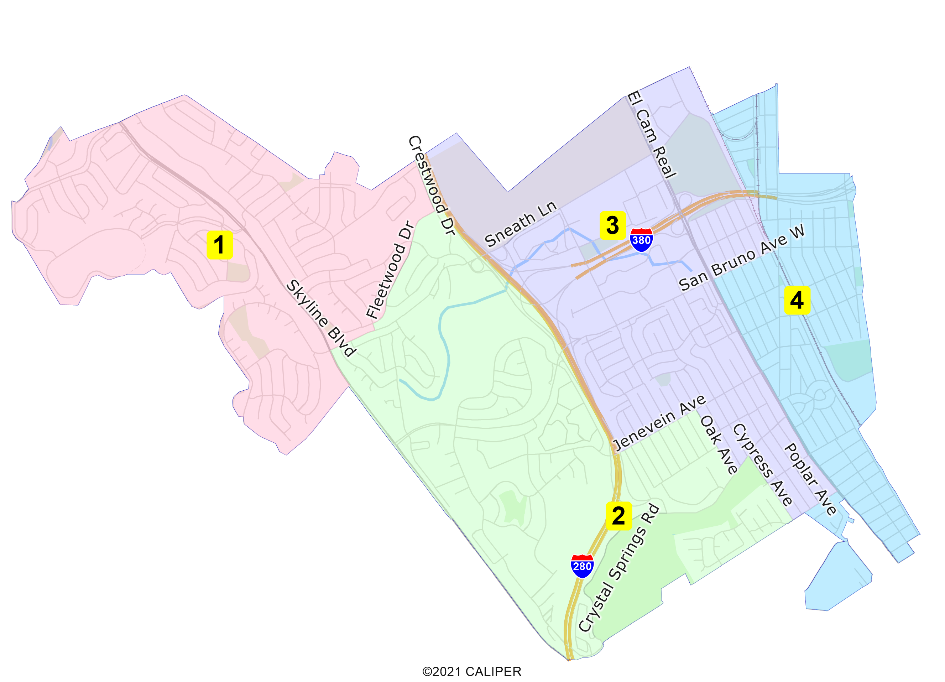 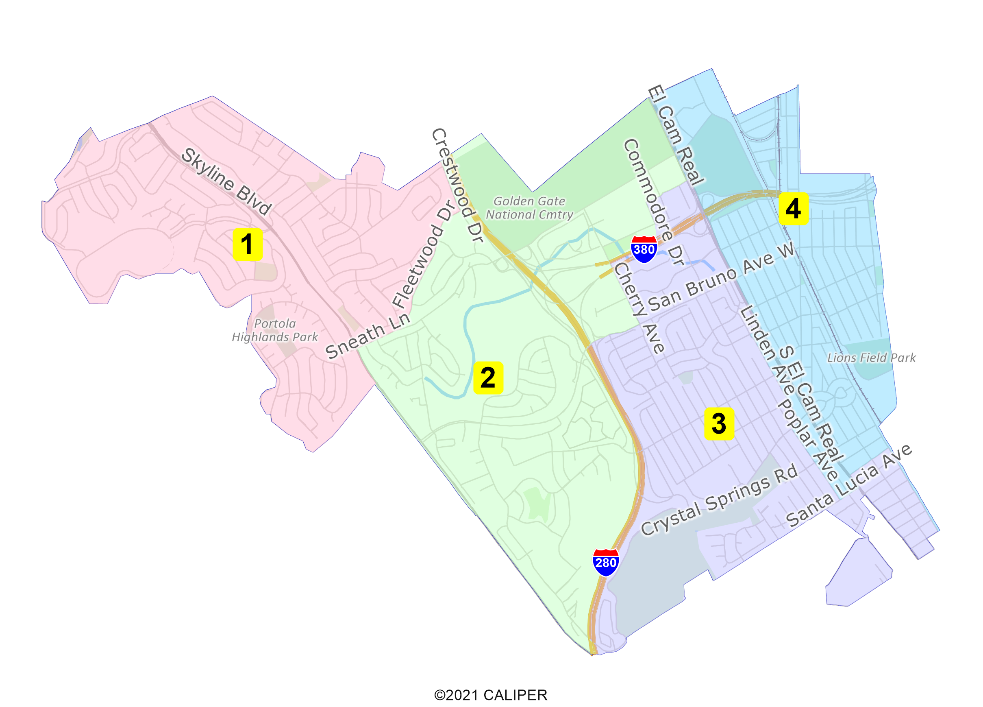 NDC Purple
NDC Orange
34
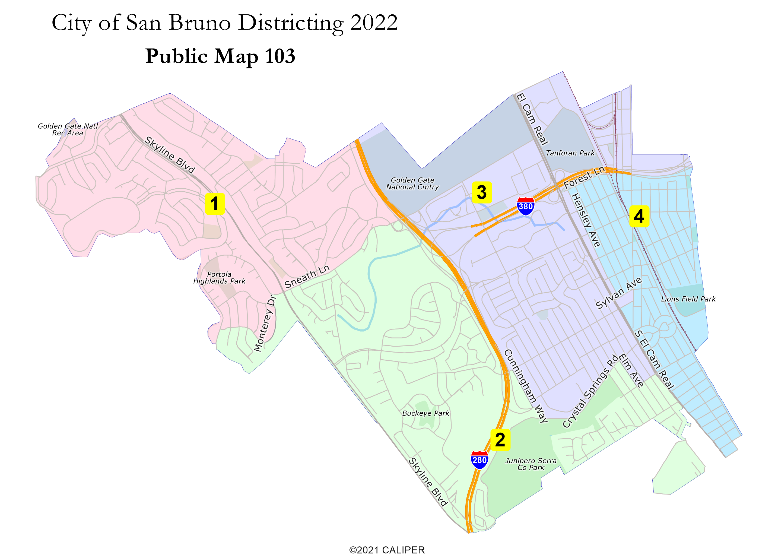 Group 2B: Eastside Divided
Public 103
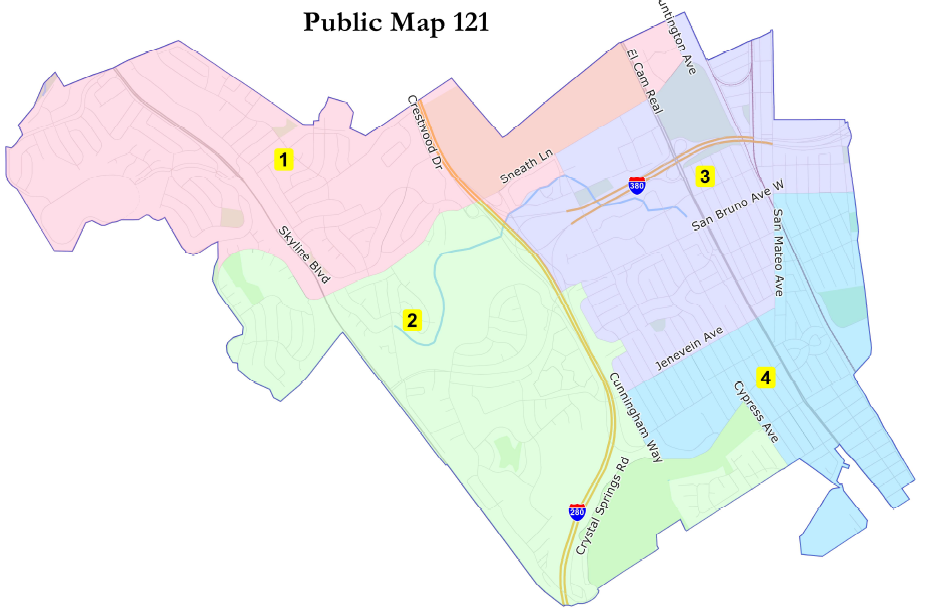 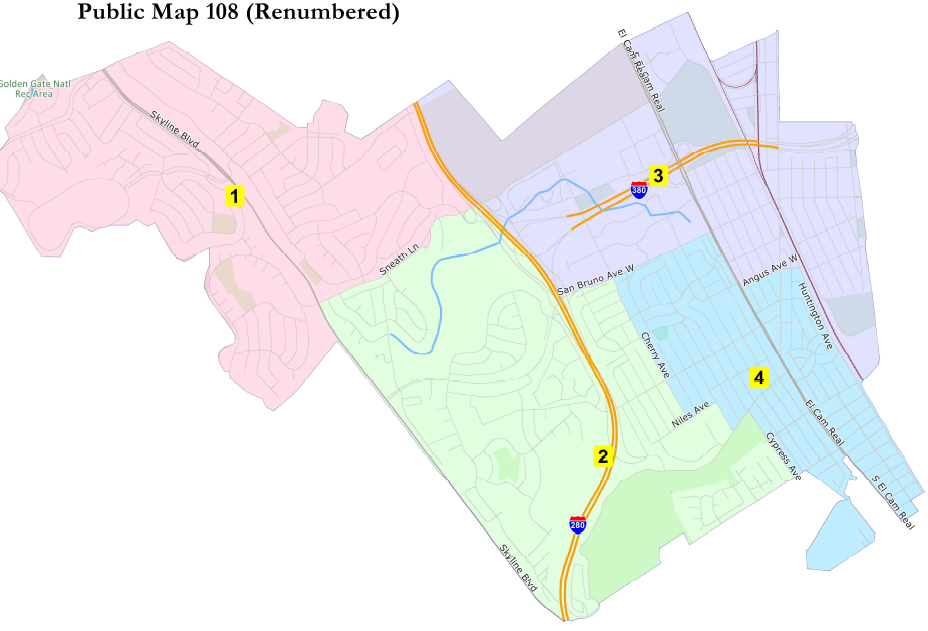 Public 121
Public 108
35
Public 124
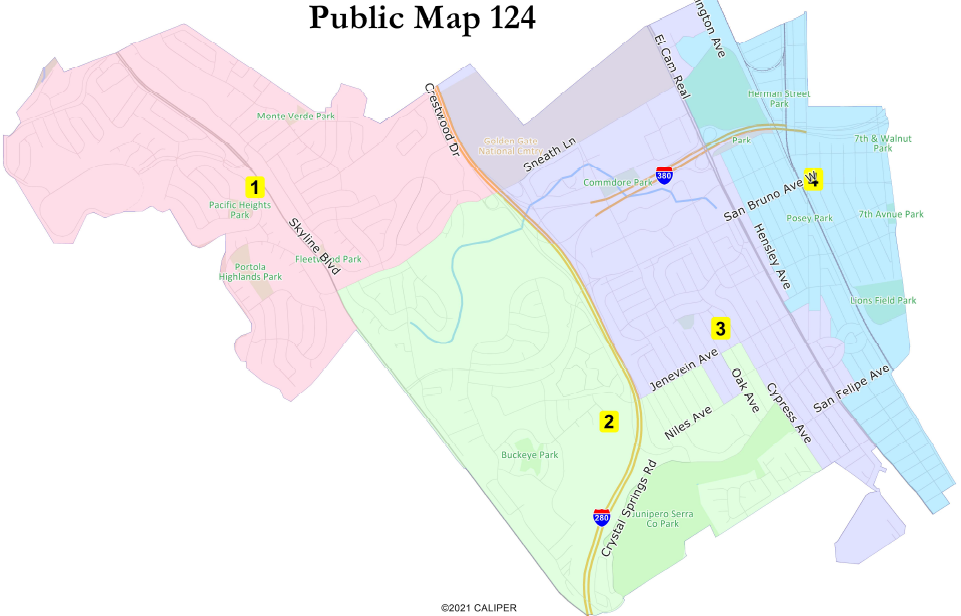 Group 2C: “Heart” Maps
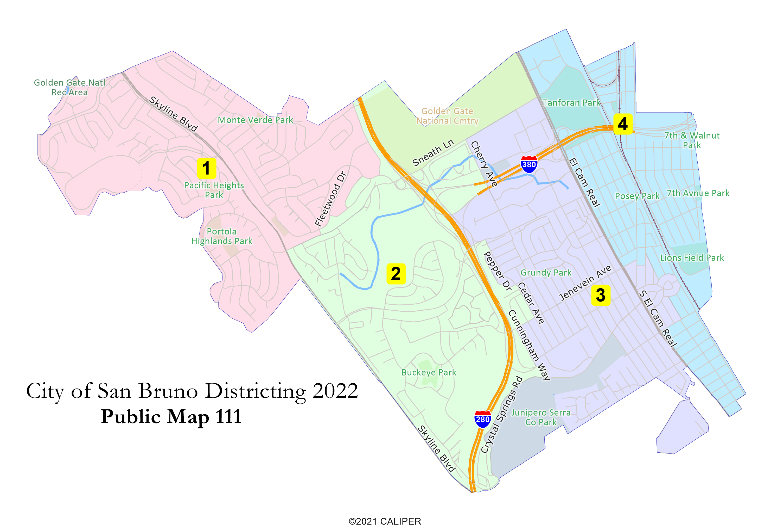 Public 111
36
Group 3: Minimal COI Divisions
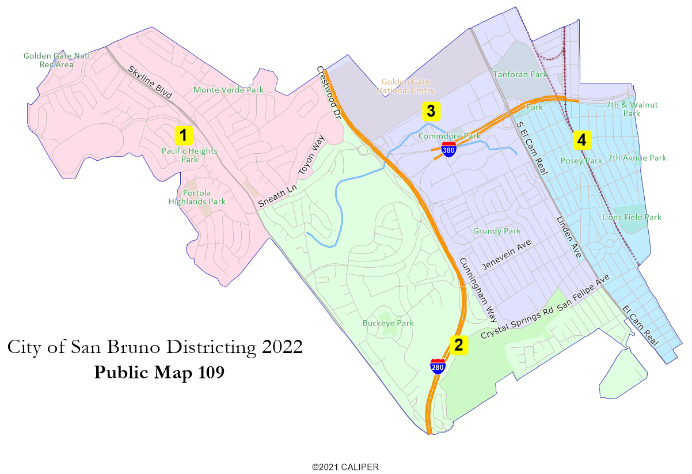 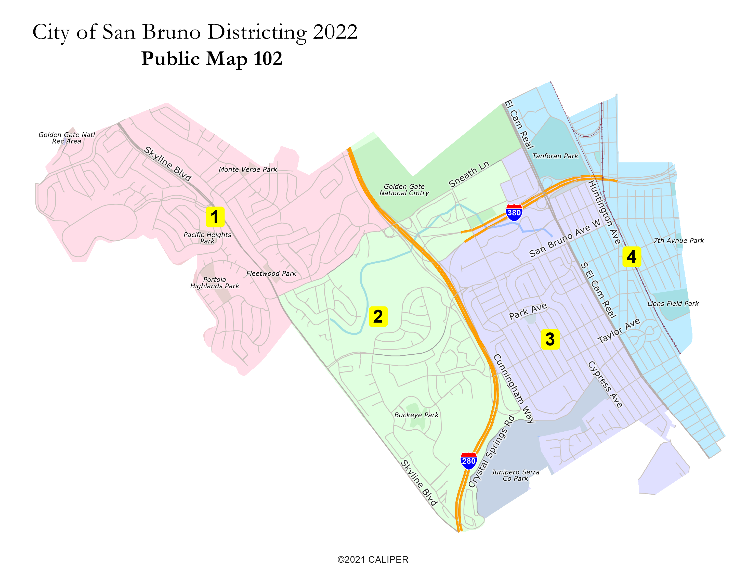 Public 109
Public 102
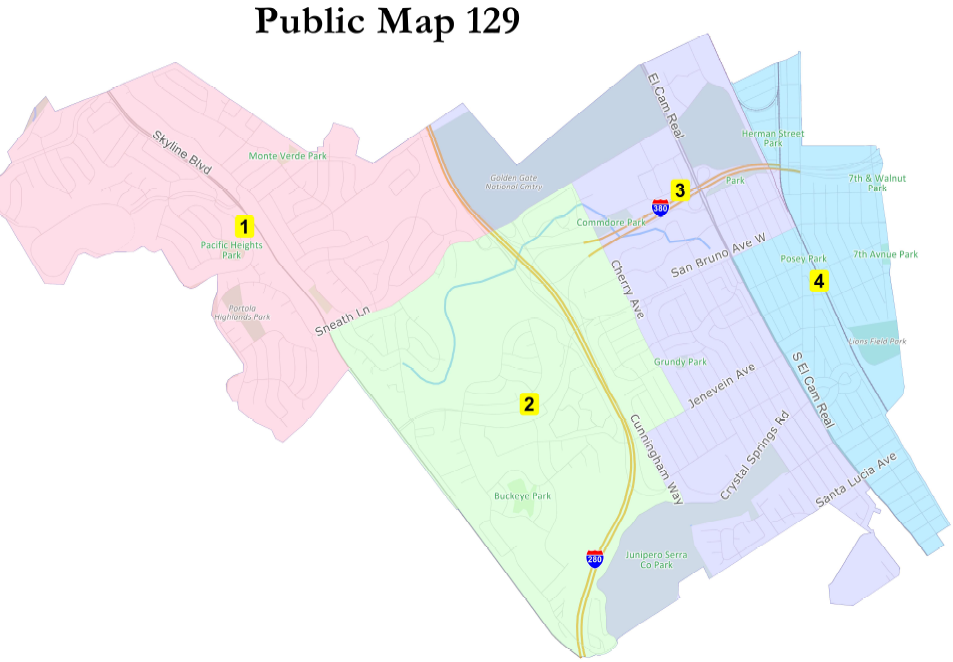 Public 129
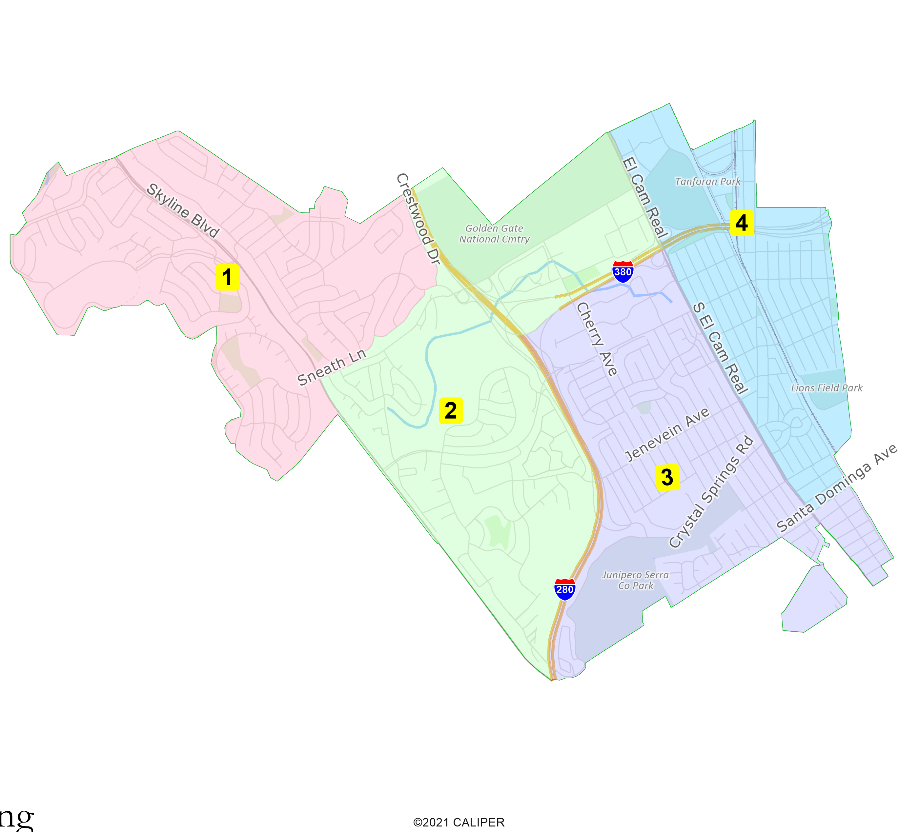 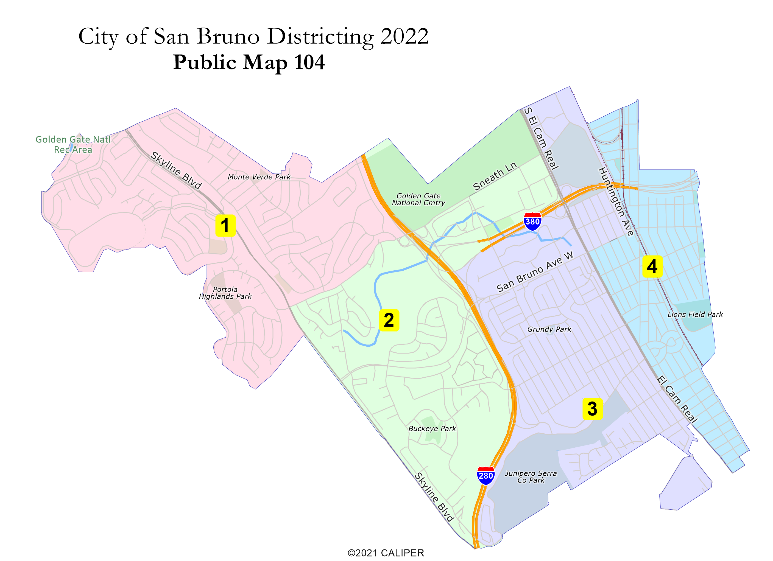 NDC Green
Public 104
37
Discussion
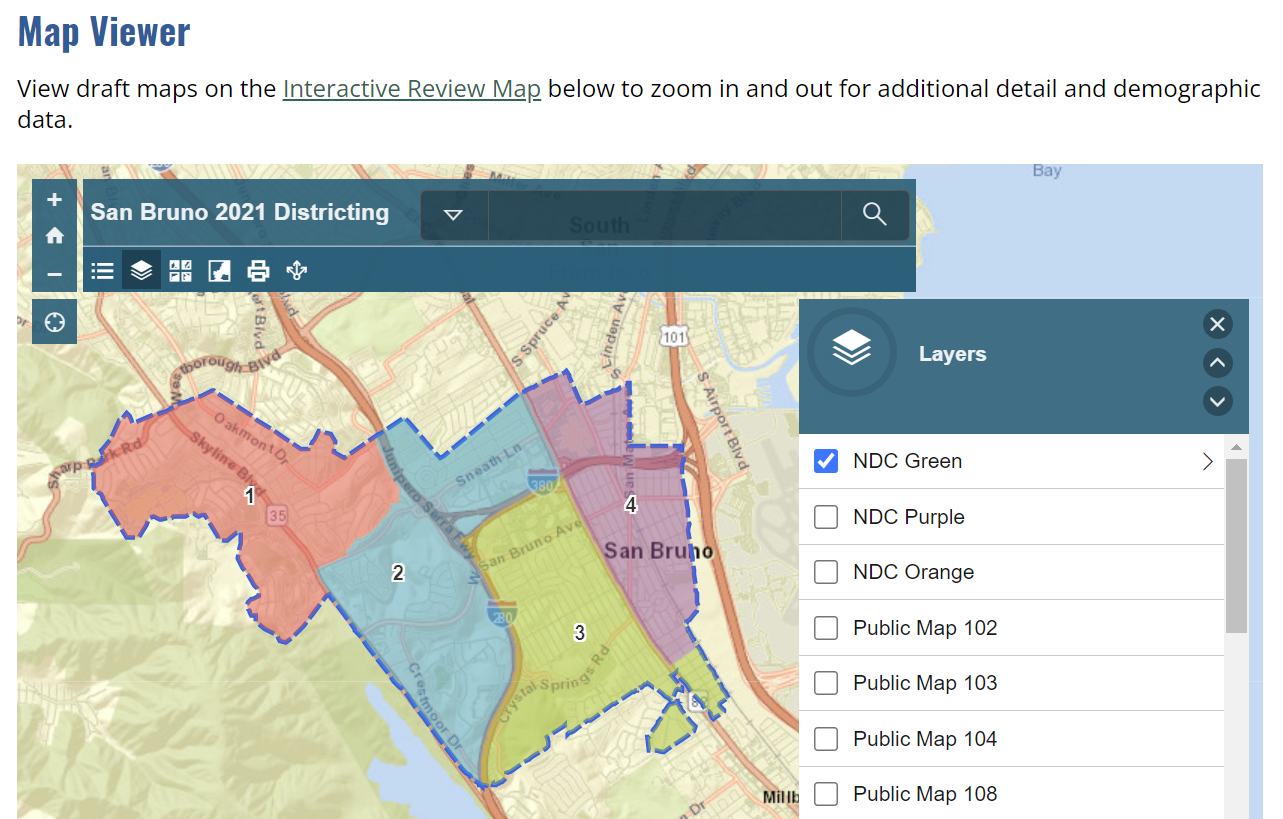 DistrictingSanBruno.org
38
Share Your Thoughts
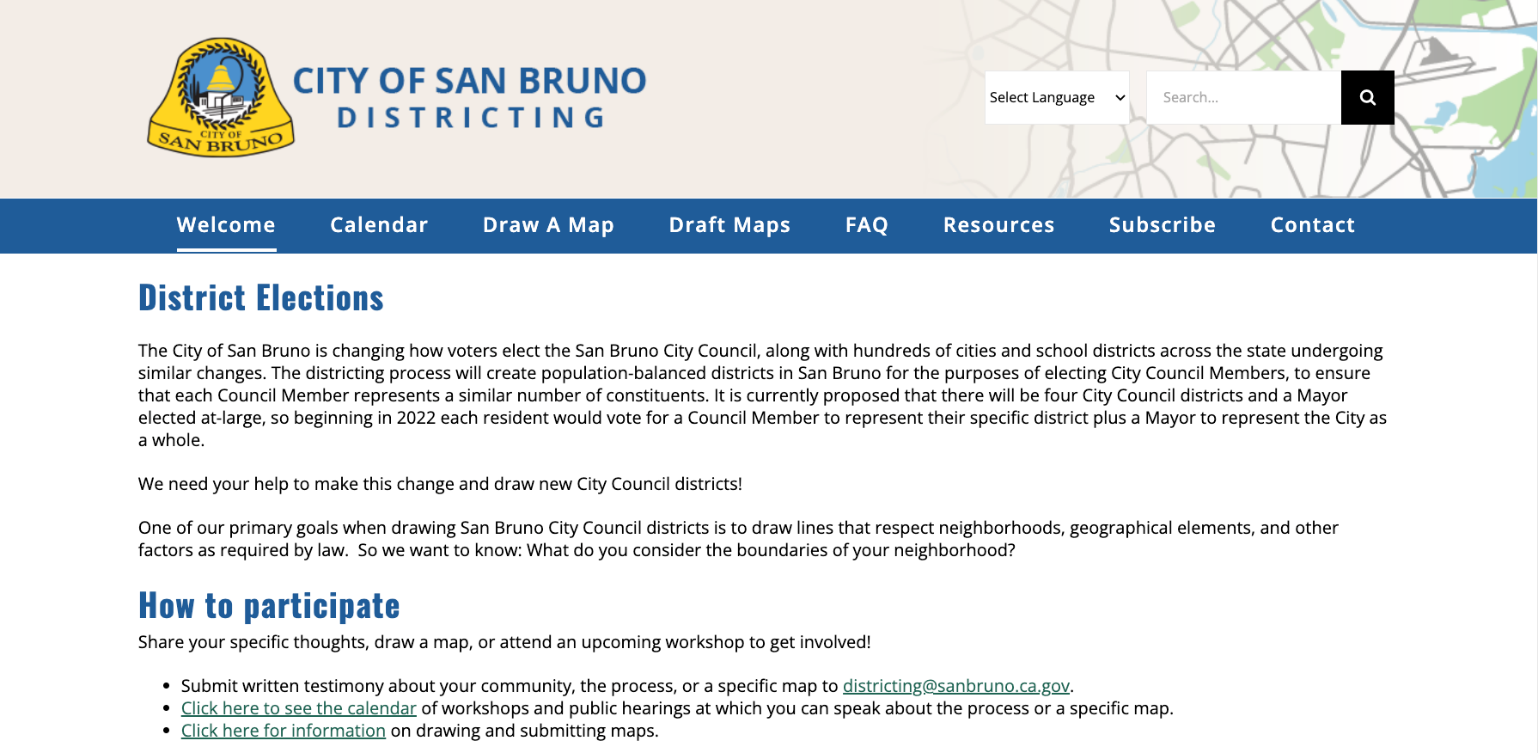 Click “Subscribe” on DistrictingSanBruno.org to sign up for updates
 Email: districting@sanbruno.ca.gov
39